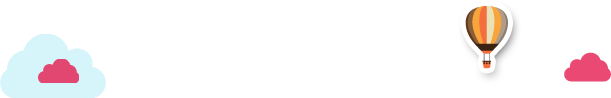 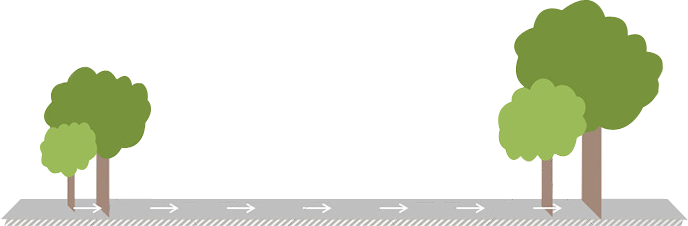 学科素养课件
新课标粤沪版·物理
     八年级上
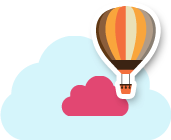 第五章  我们周围的物质
第1节　物体的质量
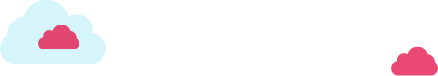 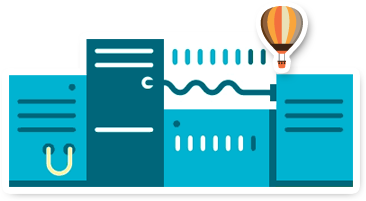 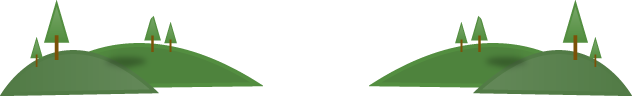 知识点 质量
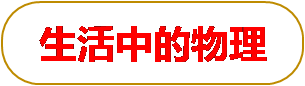 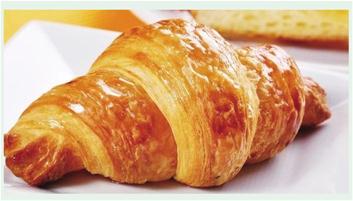 伴随卫星和天宫二号从地球到太空,物体所含物质的多少没有改变,质量不发生改变.
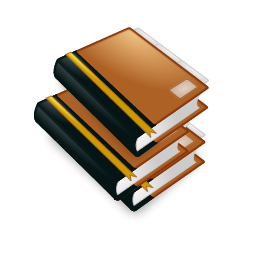 知识点 质量
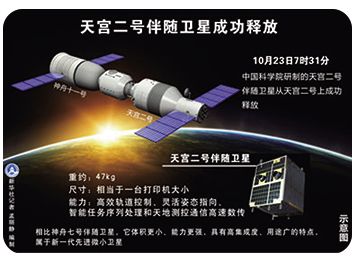 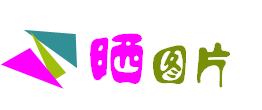 伴随卫星和天宫二号从地球到太空,物体所含物质的多少没有改变,质量不发生改变.
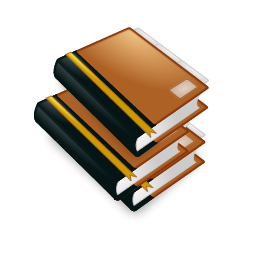 知识点 质量
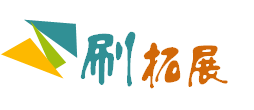 物体与物质的区别:
物体是指具有一定形状、占据一定空间、有体积和质量的实物,比如高山、大海、课本、书桌等.物质是指构成物体的材料,一个物体可以由多种物质组成,同种物质也可以组成不同的物体.
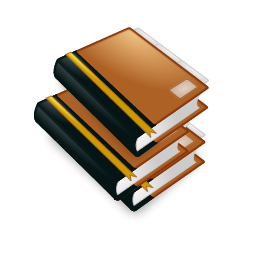 知识点 天平的使用
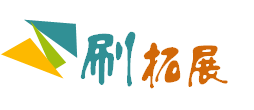 鸡蛋的质量约50 g
老母鸡的质量约2 kg
方便面的质量约120 g
中学生的质量约50 kg
硬币的质量约6 g
成年大象的质量约6 t
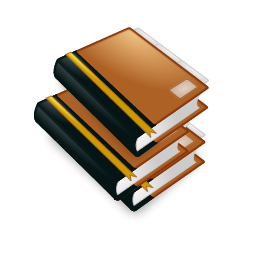 知识点 天平的使用
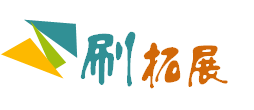 其他测量质量的工具:
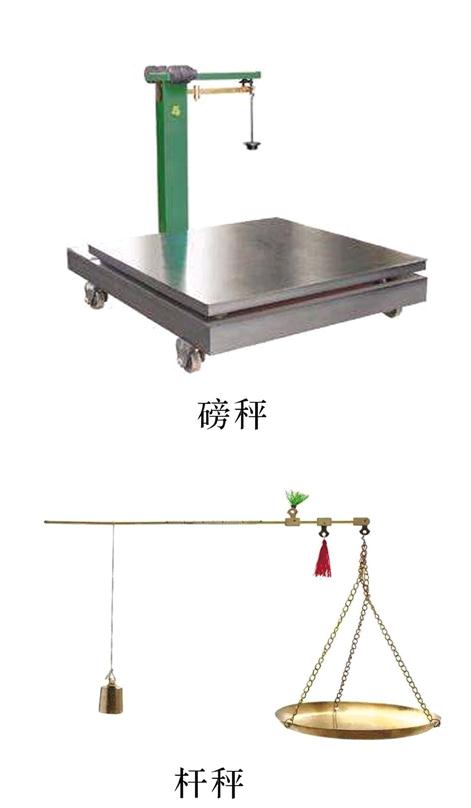 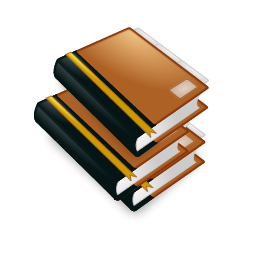 知识点 天平的使用
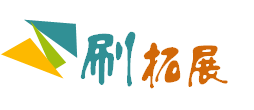 戥子是我国古代的称量工具.
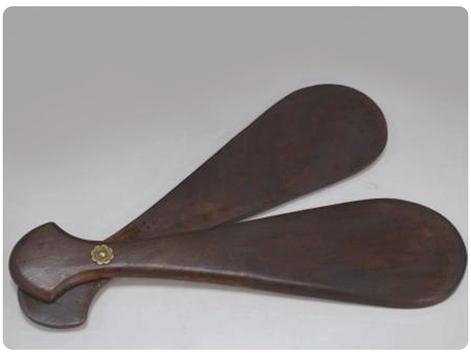 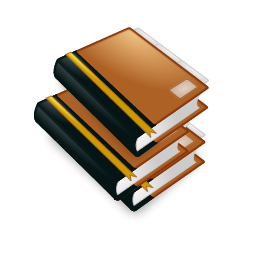 知识点 天平的使用
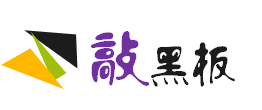 (1)已调好的天平如果移动了位置,需重新调节横梁平衡,才能称量.(2)天平平衡后,两个托盘不能互换位置.
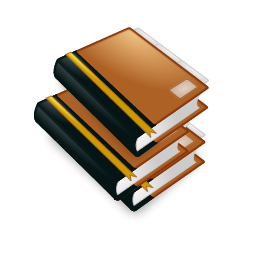 知识点 天平的使用
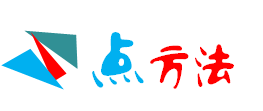 天平在使用之前必须调平,指针向左偏,就将平衡螺母向右转;砝码在使用时应该用镊子夹取,防止弄脏或潮湿,磨损或生锈的砝码真实质量将与所标质量不符;游码向右移相当于向右盘放砝码,所以右盘应该放砝码,砝码和游码的质量之和代表了左盘物体的质量;天平在使用之前已经调平,在称量过程中的天平不平衡是因为物体的质量与砝码加游码的质量和不相等,所以应该通过加减砝码或移动游码来使天平平衡;读数时应以游码左侧对应刻度为准,注意分度值.
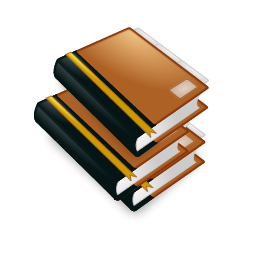 第五章  我们周围的物质
第2节　探究物质的密度
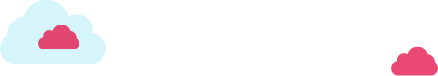 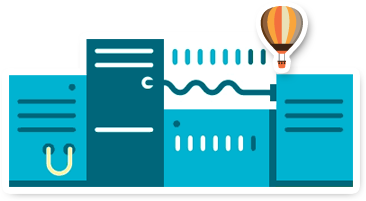 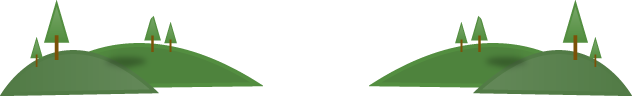 知识点 和密度有关的计算
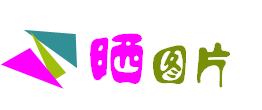 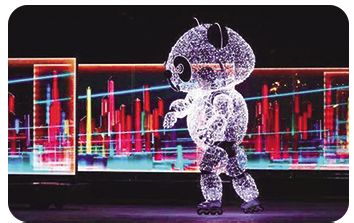 “滑冰熊猫”木偶
平昌冬奥会闭幕式《北京8分钟》上的熊猫木偶高2.35 m,却仅重10 kg左右.它利用了铝合金密度小的特点.
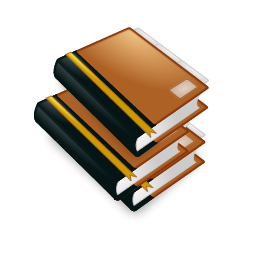 知识点 和密度有关的计算
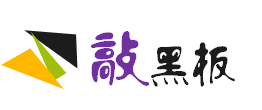 水的密度需要记住,在题目中这是一个隐含条件,一般不给出.
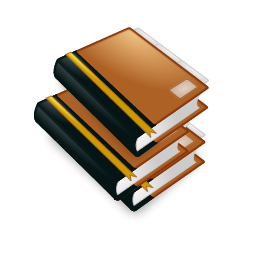 知识点 和密度有关的计算
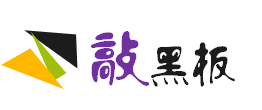 平时习惯上讲“油比水轻”就是指油的密度比水小,在相同体积下,油的质量小于水的质量.
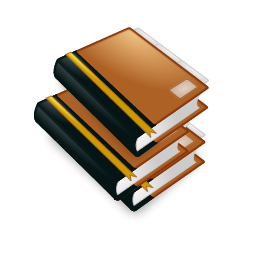 知识点 和密度有关的计算
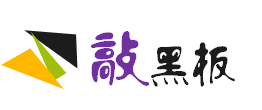 在做计算题时数据应该描述的是同一状态的同一物体,各个数据应换算成国际单位制的基本单位再进行计算.
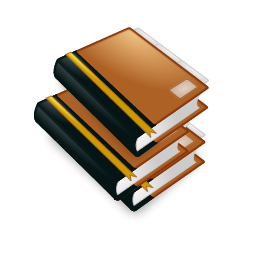 第五章  我们周围的物质
第3节　密度知识的应用
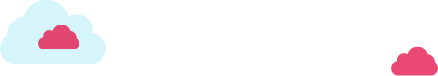 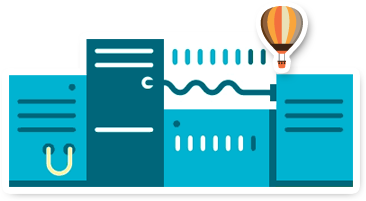 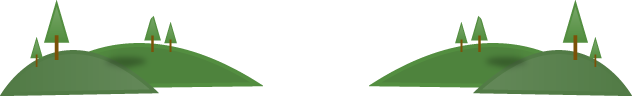 知识点 用天平和量筒测量液体的密度
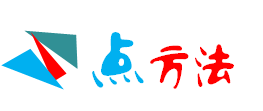 若物体为形状规则的固体,可先用刻度尺测出其边长,再利用体积公式算出其体积,如正方形的体积V=a3,圆柱体体积V=πr2h,长方体的体积V=abc.
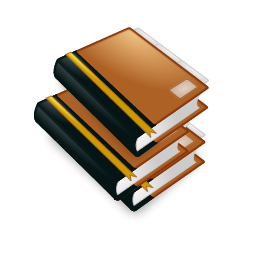 知识点 用天平和量筒测量液体的密度
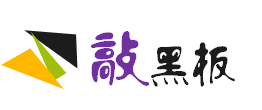 如果物体有吸水性,如一小块砖.用天平先称出它的质量.在量筒中放入一定量的水,将砖块用细线吊着没入量筒里的水中,让它充分吸水,待砖块吸足水后,通过增、减水量,使量筒内的水面与某个整数刻度线相齐,记下这个数值V1,把砖块从量筒中提出水面,滴干后,再观察此时的量筒中剩余的水量V2.那么,砖块的体积V=V1-V2,求得砖块的实际体积,再根据测得的质量,就可以计算出砖块的密度.也可以用埋沙法,沙子选用细沙误差更小.
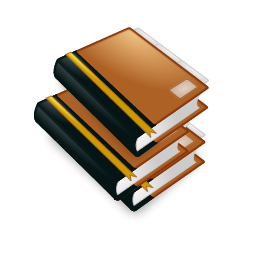 知识点 用天平和量筒测量液体的密度
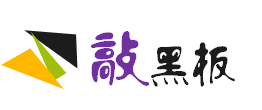 当固体形状规则时就没有必要使用量筒来间接测量固体体积了.
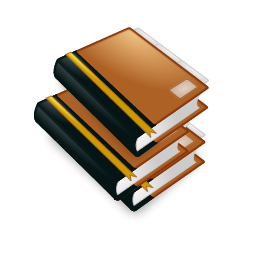 知识点 用天平和量筒测量液体的密度
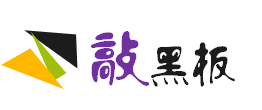 量筒在使用时应先观察其单位、量程、分度值,分度值的大小决定了测量值的准确度,在读数时一定要注意分度值的大小.
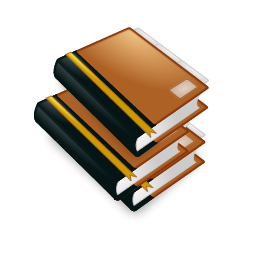 知识点 用天平和量筒测量液体的密度
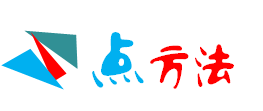 任何一个公式在使用时都要注意,代入到其中的物理量都要满足“同体性”,即我们要计算工艺品的密度就要对应代入工艺品的质量和工艺品的体积,若先在量筒中测体积再放到天平上,则测出的质量就是工艺品加部分水的质量了,显然测量值偏大.
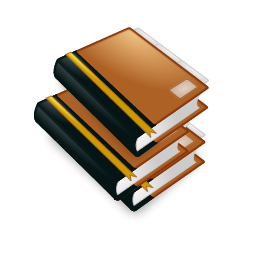 知识点 用天平和量筒测量液体的密度
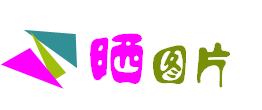 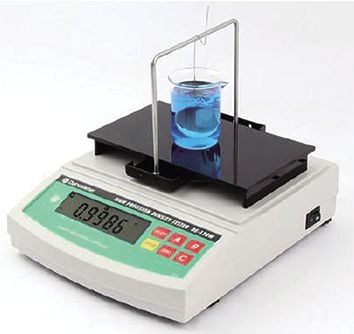 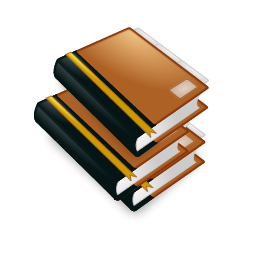 利用液体密度测量仪可以快速测量液体密度.
知识点 用天平和量筒测量液体的密度
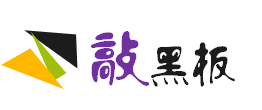 测量液体密度时非常容易出步骤方面的错误,记住一句话就是“测量倒出去的液体的质量和体积”,围绕这个中心进行实验即可.
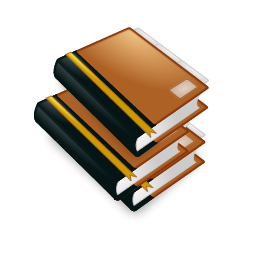 知识点 密度与物质的鉴别
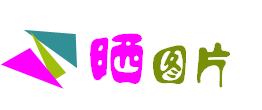 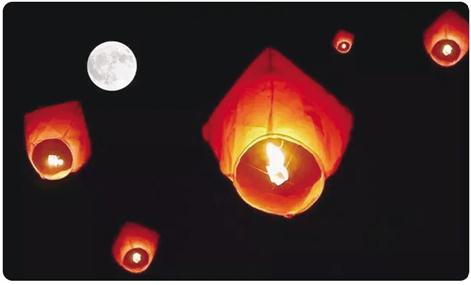 孔明灯
点燃燃料后,罩内气体的温度升高,密度变小,从而使孔明灯升空.
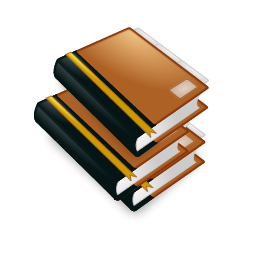 知识点 密度与物质的鉴别
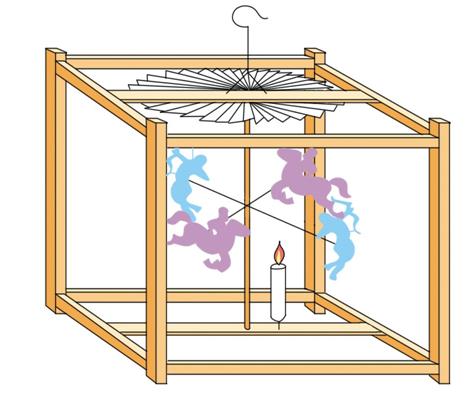 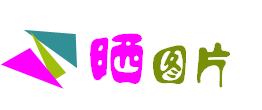 走马灯
点燃走马灯后,上方空气受热膨胀,密度降低,热空气即上升,而冷空气由下方进入补充,产生空气对流,从而推动叶轮旋转.
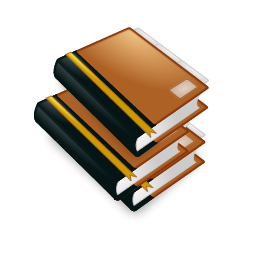 知识点 密度与物质的鉴别
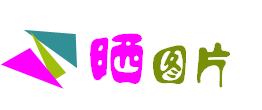 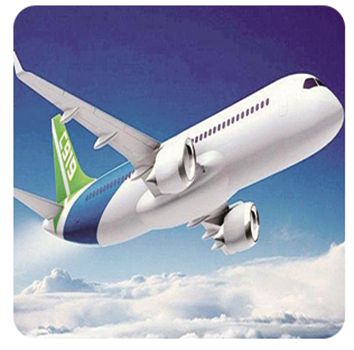 航空器材常采用高强度、低密度的合金或新型的复合材料.
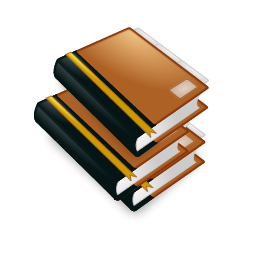 知识点 密度与物质的鉴别
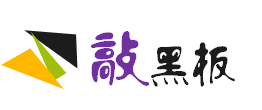 由于不同物质的密度可能是相同的,所以只通过密度来鉴别物质并不完全可靠,因此要准确地鉴别物质还应多种方法并用,即同时测定物质的其他性质.
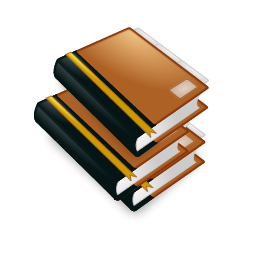 第五章  我们周围的物质
第4节　认识物质的一些物理属性
第5节　点击新材料
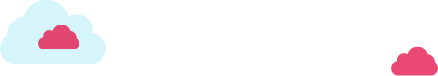 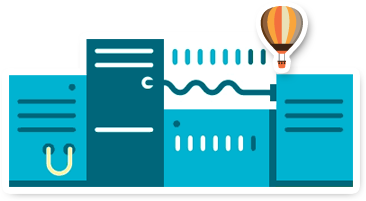 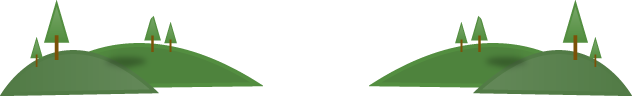 知识点 纳米材料
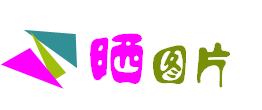 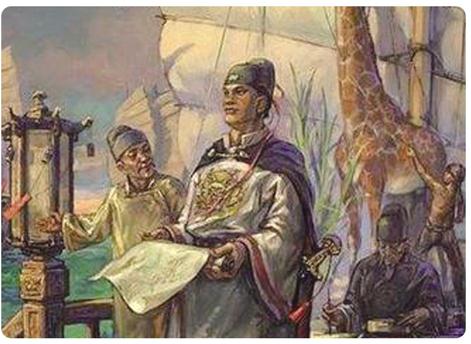 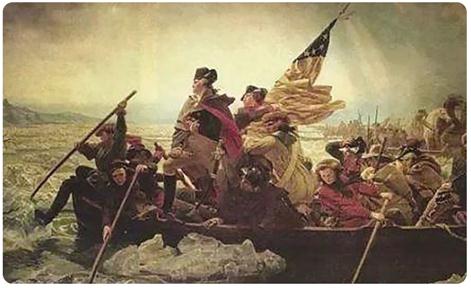 哥伦布发现新大陆
郑和下西洋
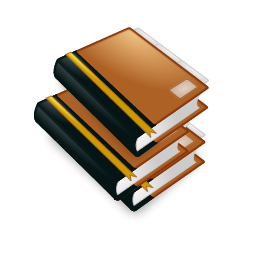 这些航海活动都与指南针的发明有着密切的关系.
知识点 纳米材料
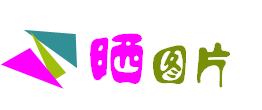 通常认为塑料的导电性极差,因此被用来制作导线的绝缘外套.但最近研究人员发现,当将一层极薄的金属膜覆盖至一层塑料层之上,并借助离子束将其混入高分子聚合体表面,将可以生成一种价格低、强度高、韧性好且可导电的塑料膜.如图为澳大利亚科学家造出的一块可导电塑料.
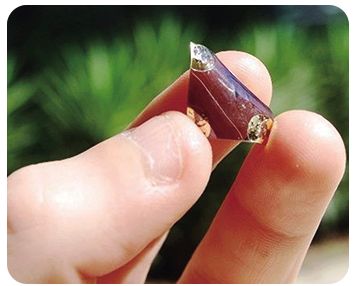 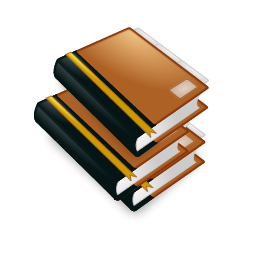 知识点 纳米材料
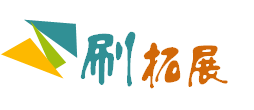 纳米铜具有超塑延展性,在室温下可拉长50多倍而不出现裂纹.最近,法国国家科研中心研究人员发现,平均体积仅为80纳米的铜纳米结晶体机械特性惊人,强度不仅比普通铜高3倍,且形变非常均匀,没有明显的区域性变窄现象.
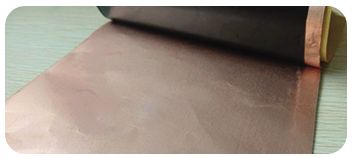 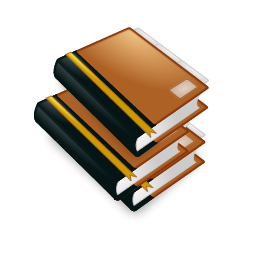 知识点 超导体材料
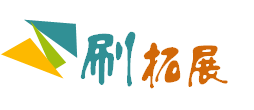 1.半导体的性能受到温度、光照、压力、特殊气体浓度等因素的影响.
2.半导体应用在电子表、电视机、数码相机等电子产品上.现有的智能产品,如智能机器人也有半导体产品的贡献.
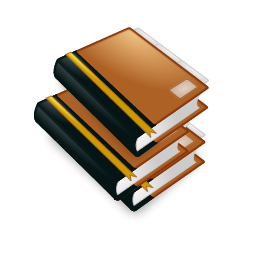 知识点 超导体材料
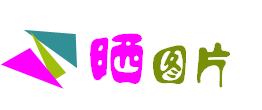 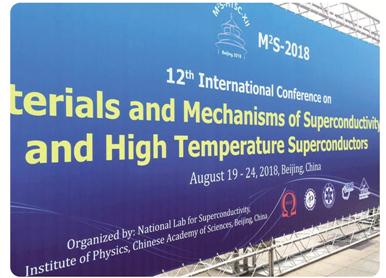 2018年8月20日,国际超导大会在中国召开,1997年中国第一次主办国际超导大会,时隔21年后中国能再度承办此次会议,是我国超导研究综合实力的体现.
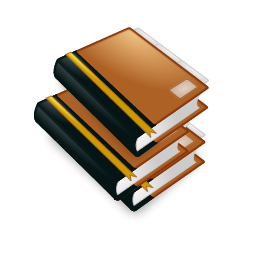 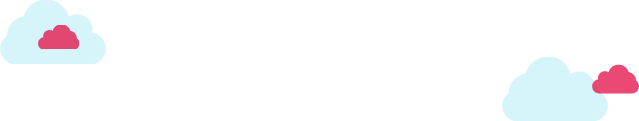 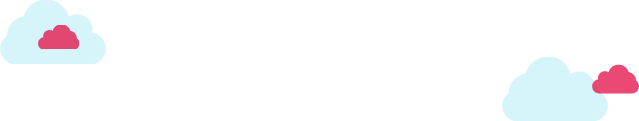 谢    谢
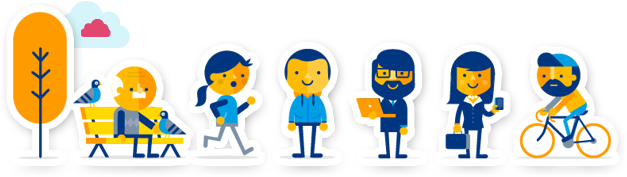 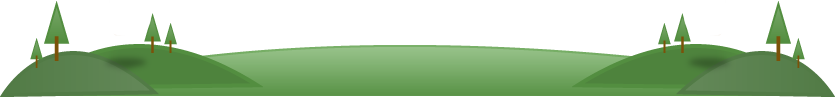 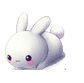 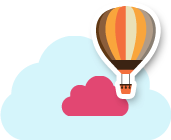